муниципальное бюджетное дошкольное образовательное учреждение
«Центр развития ребенка - Детский сад № 224»
Эффективная организация и оптимизация рабочих мест сотрудников ДОУ
Руководитель проекта: Нагель В.С., старший воспитатель
Команда проекта: Прохорова Е.В., учитель-логопед, Меркулова Н.Г., инструктор по физической культуре,  Кузнецова М.В., воспитатель
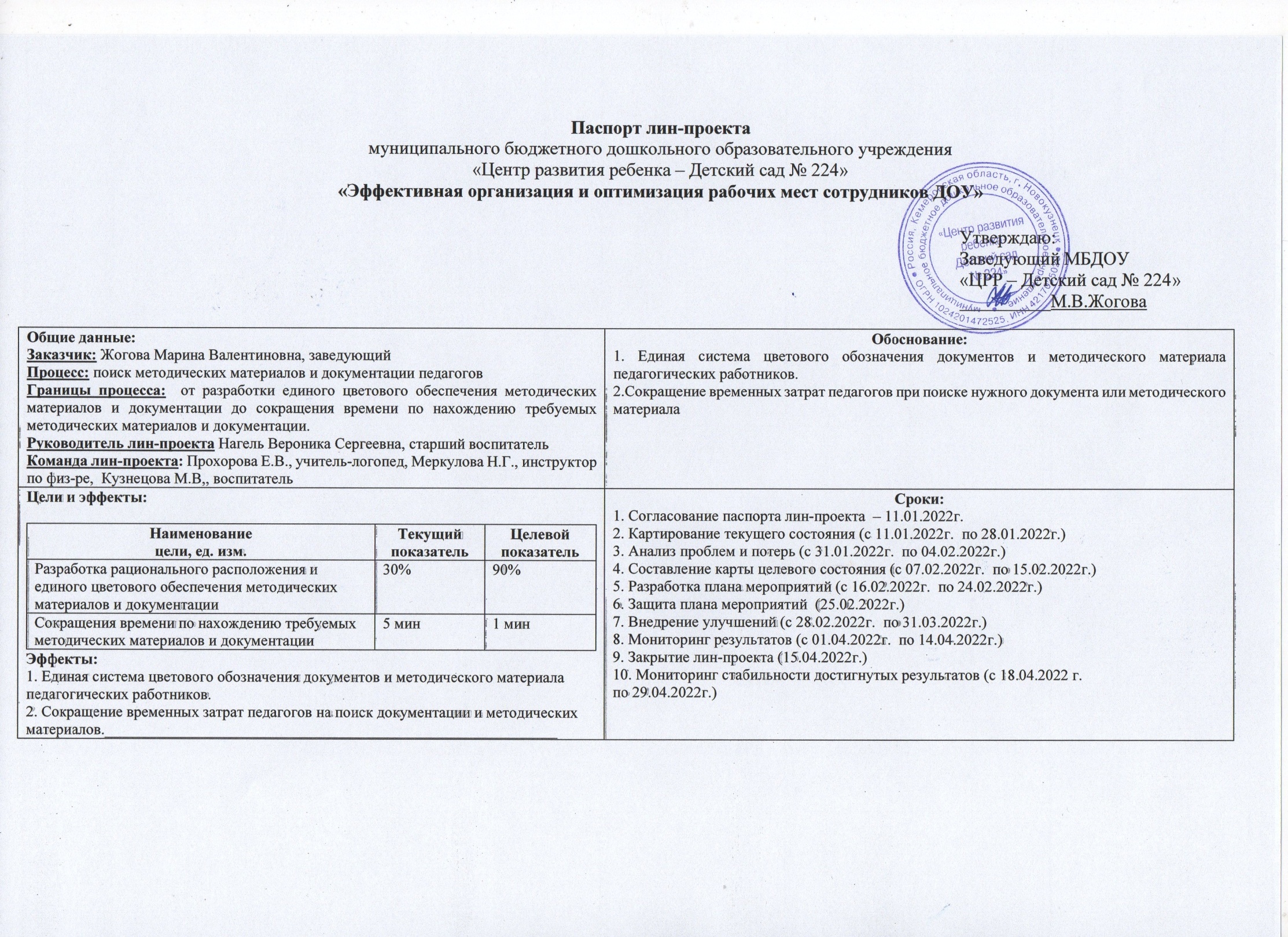 Команда проекта
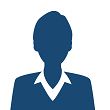 Нагель Вероника Сергеевна – старший воспитатель – руководитель проекта
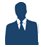 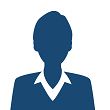 Прохорова Екатерина Вячеславовна – учитель-логопед
Меркулова Наталья Геннадьевна – инструктор по физической культуре
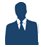 Кузнецова Марина Викторовна - воспитатель
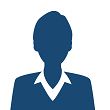 Жогова Марина Валентиновна – куратор  проекта
Карта текущего состояния процесса
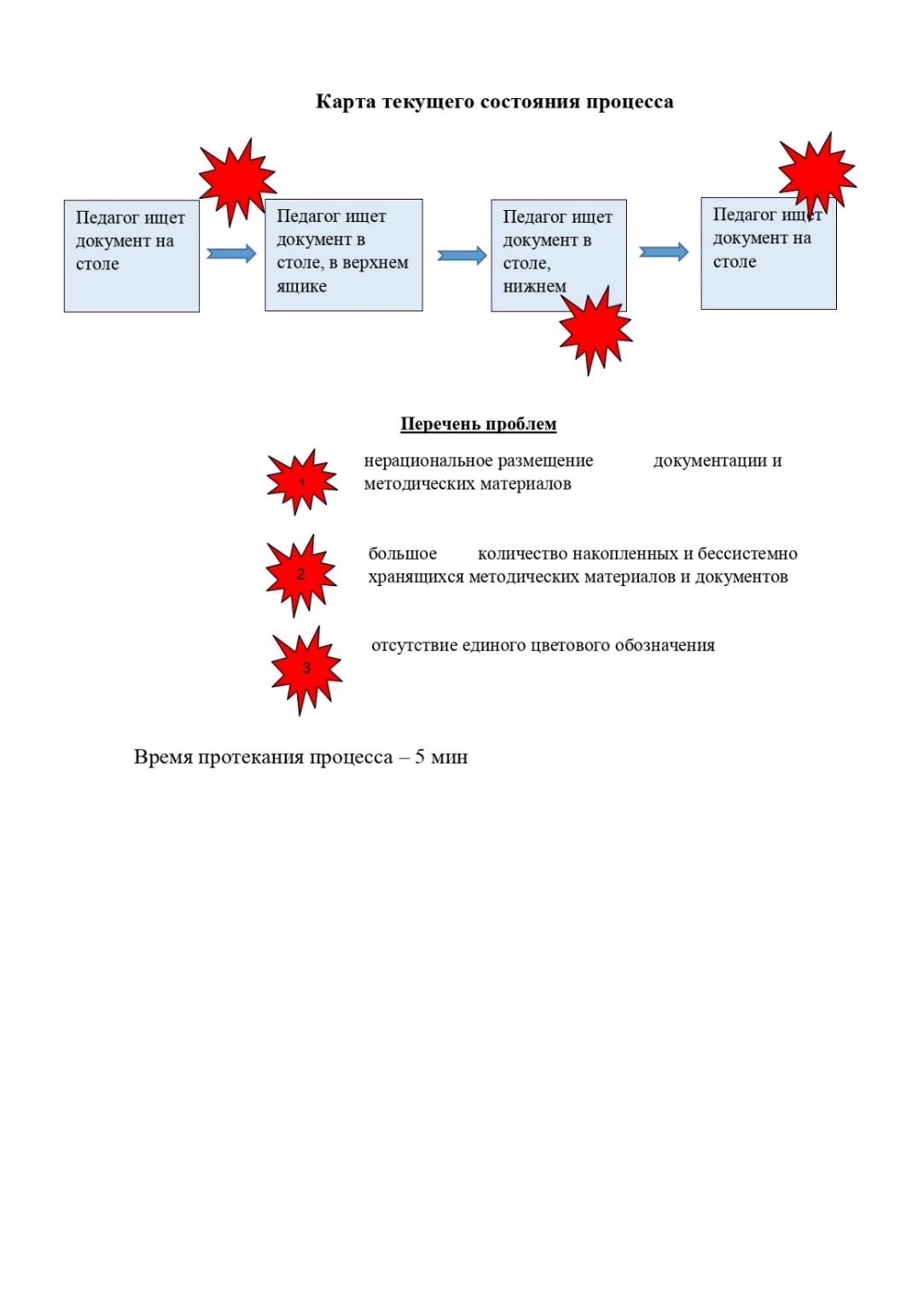 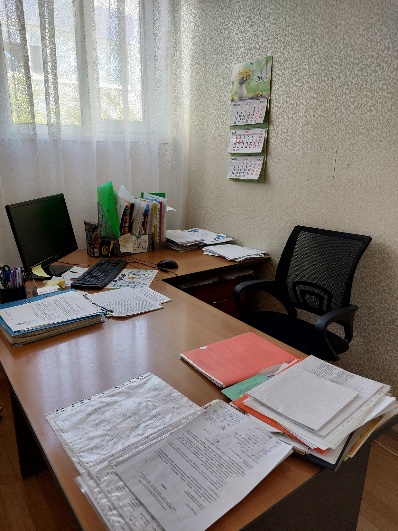 Рабочее место №1
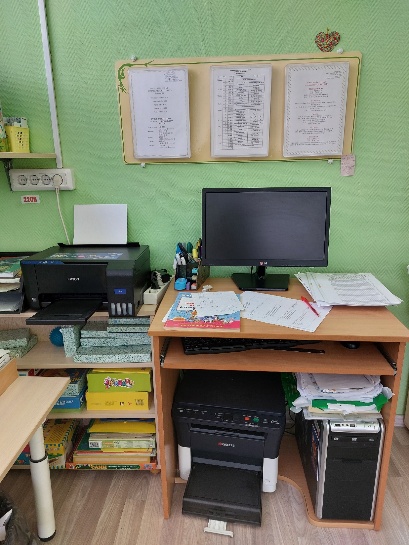 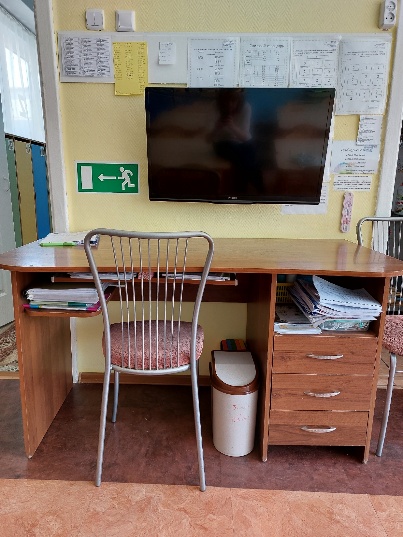 Рабочее место №2
Рабочее место №3
Пирамида проблем
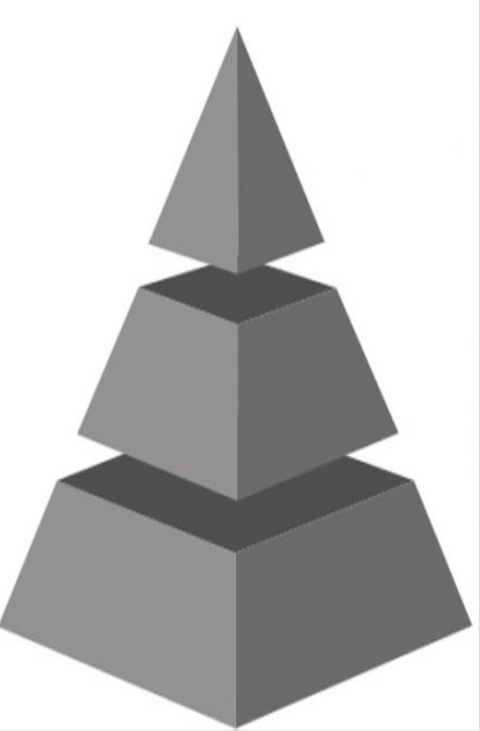 1
нерациональное хранение методических материалов и документации
2
большое	количество накопленных и бессистемно хранящихся методических материалов и документов
3
отсутствие единого цветового обозначения
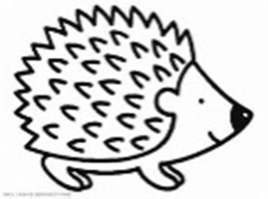 1
3
Уровень образовательной организации
2
Карта целевого состояния процесса
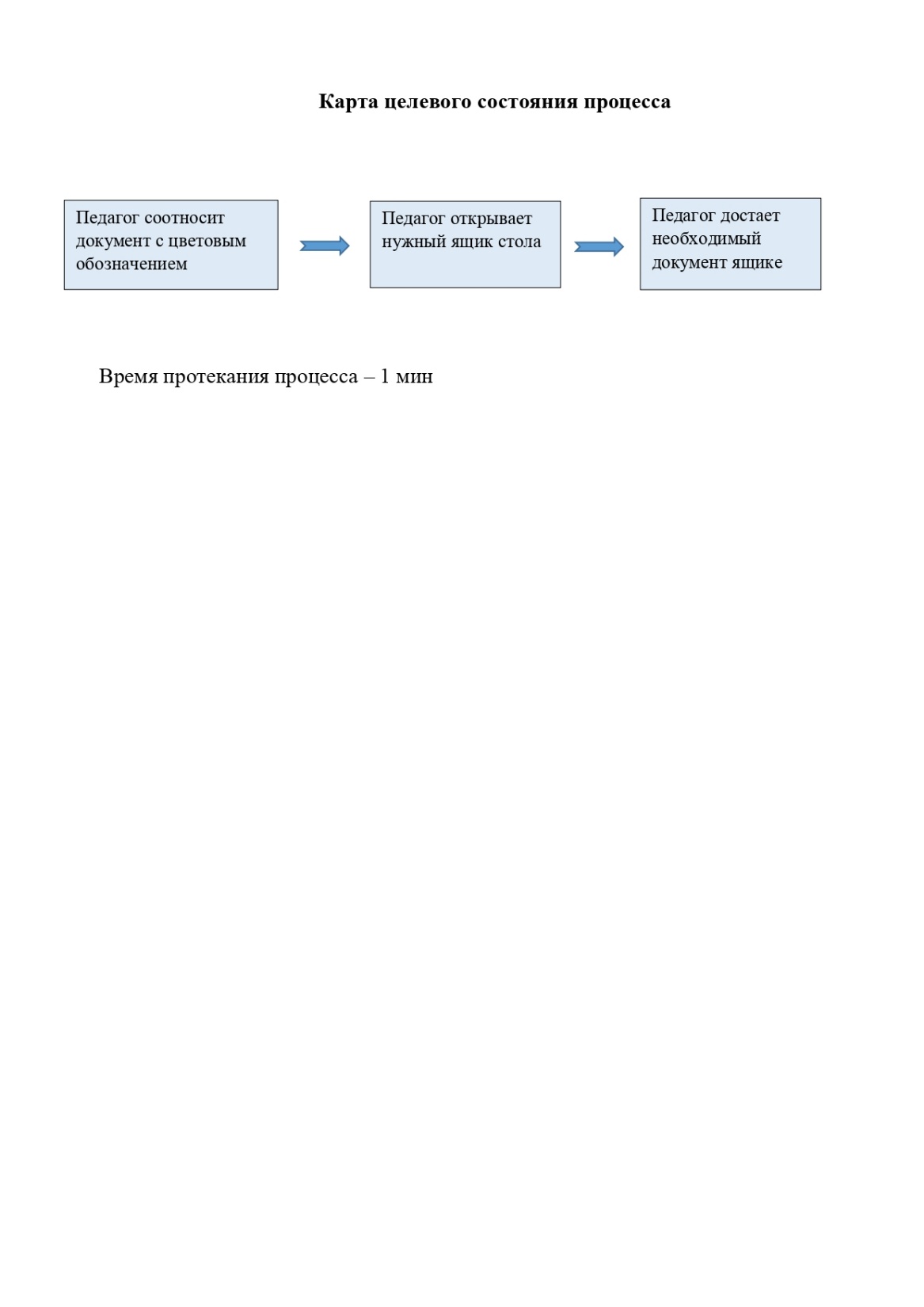 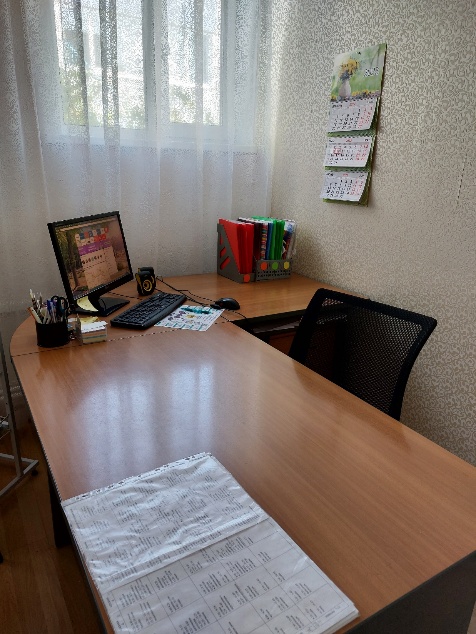 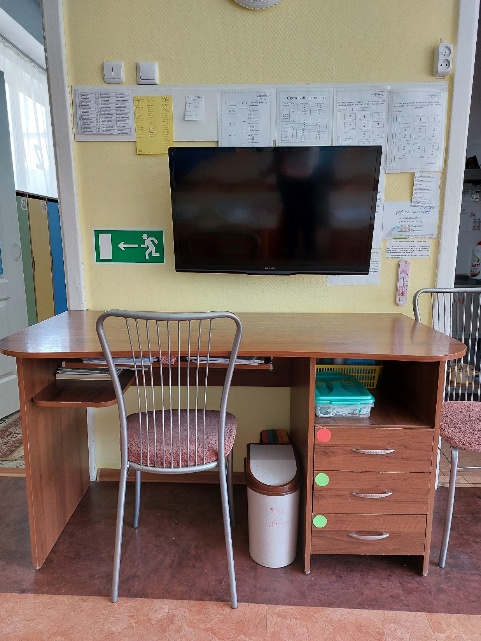 План мероприятий по устранению проблем
Достигнутые результаты
Достигнутые результаты
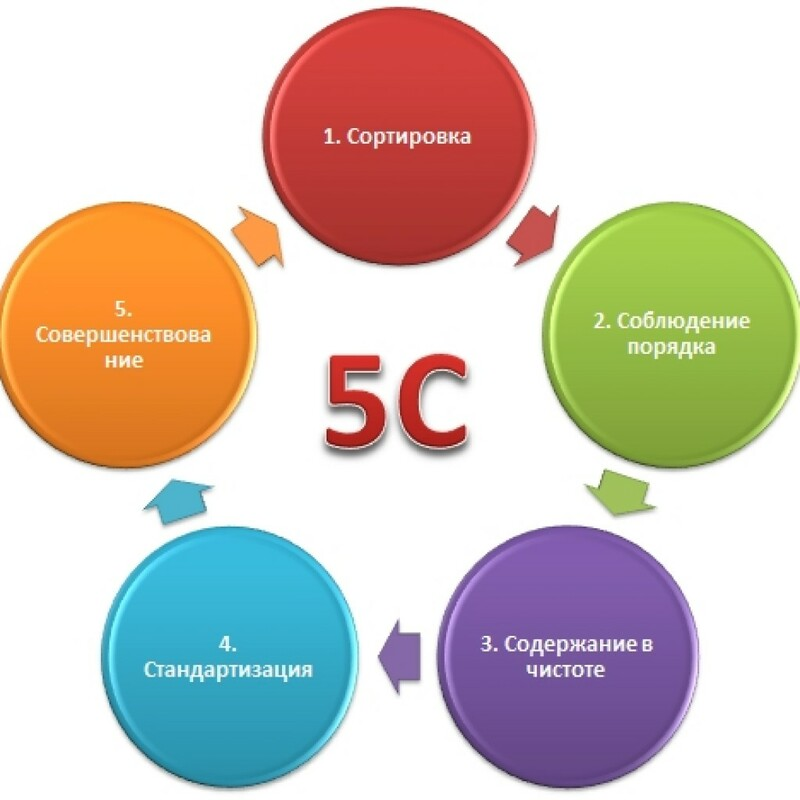 фото
Визуализация
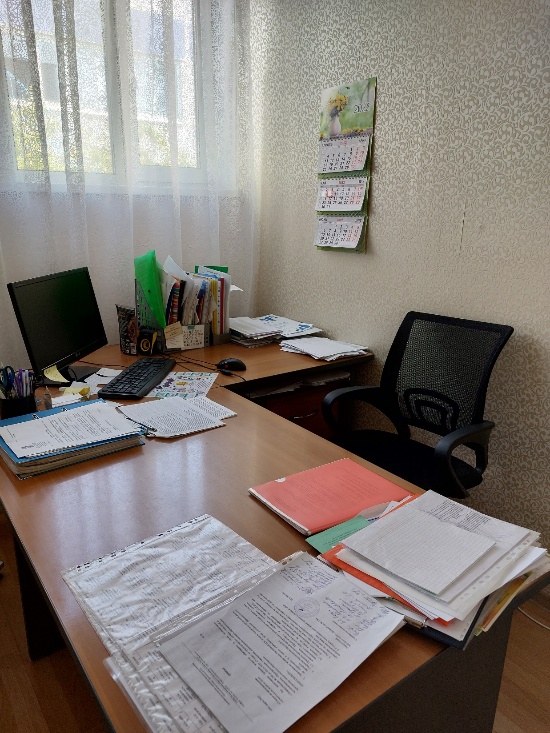 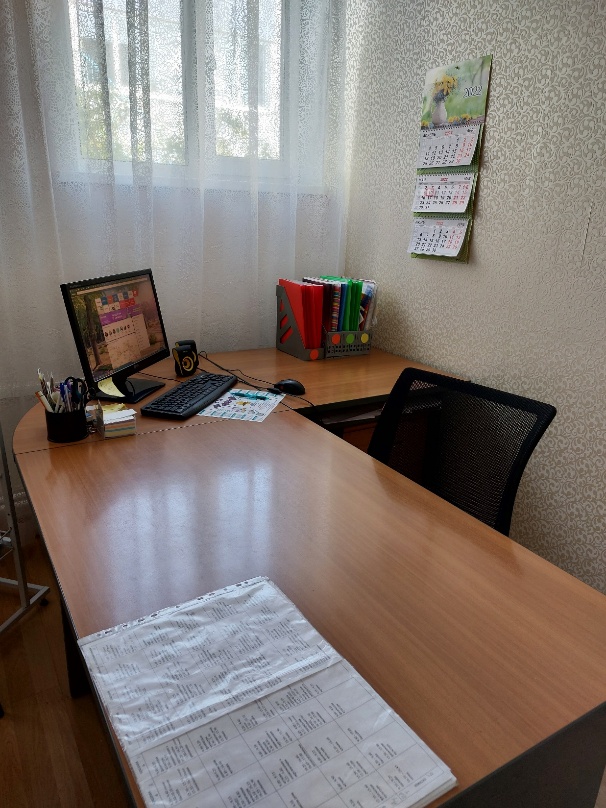 «Было»
«Стало»
Визуализация
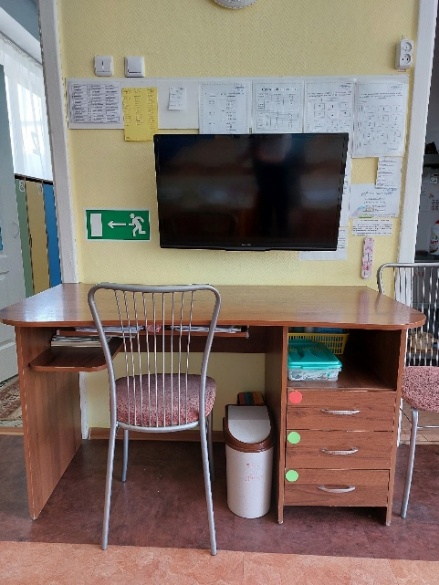 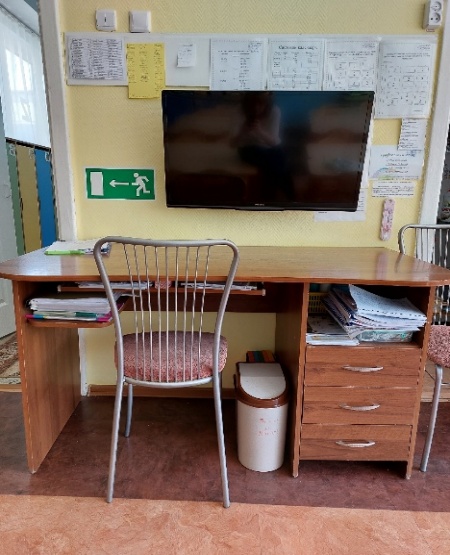 «Было»
«Стало»
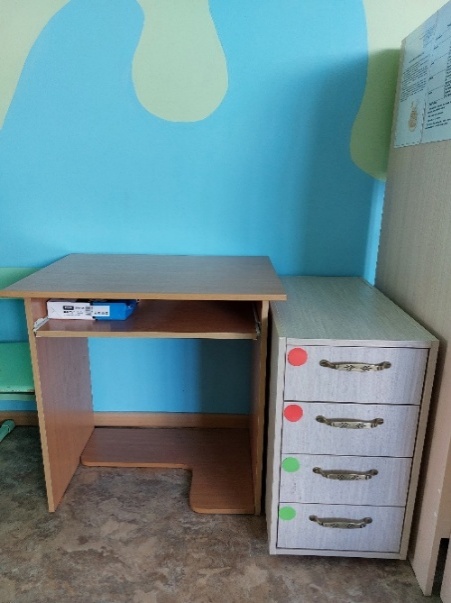 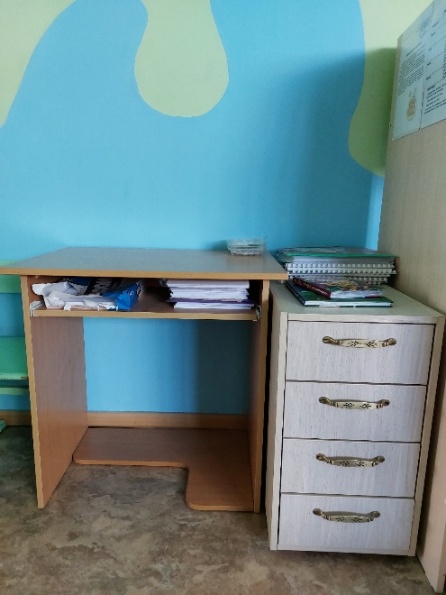 Визуализация
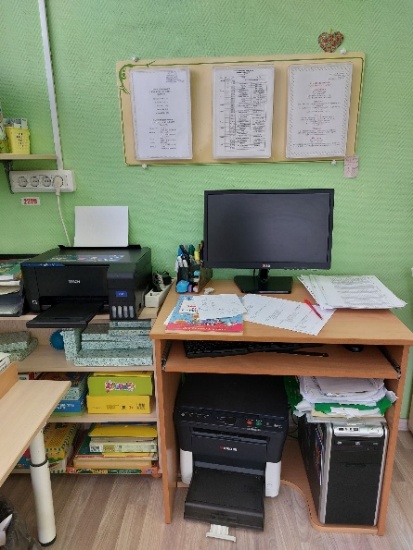 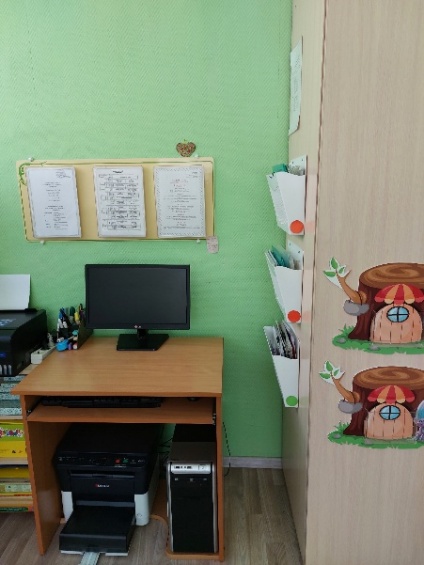 «Было»
«Стало»
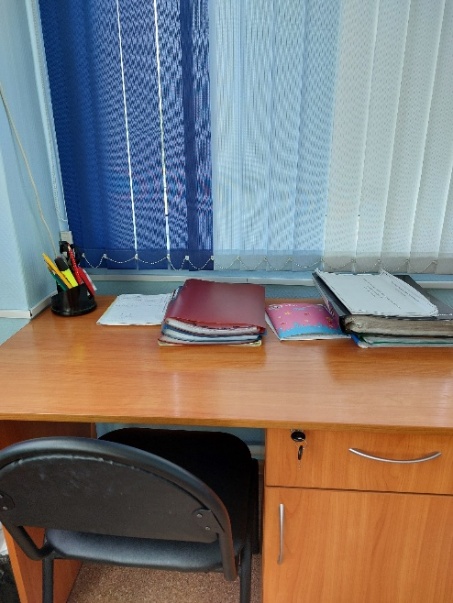 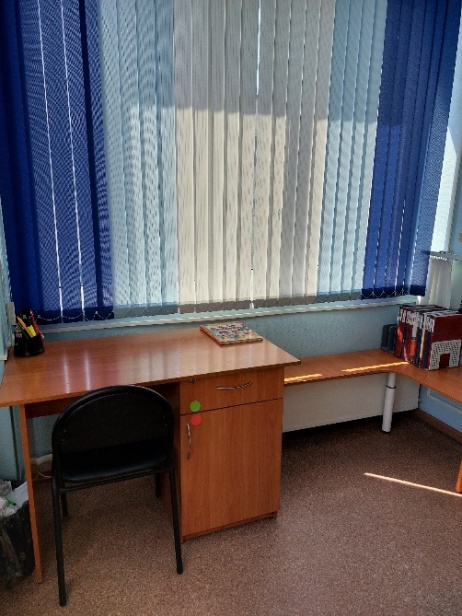 Результаты проекта
Разработано цветовое обозначение методических материалов и документации.
Разработан стандарт рабочего места педагога.
Значительно сократилось время на поиск нужного документа или методического материала
Спасибо за внимание